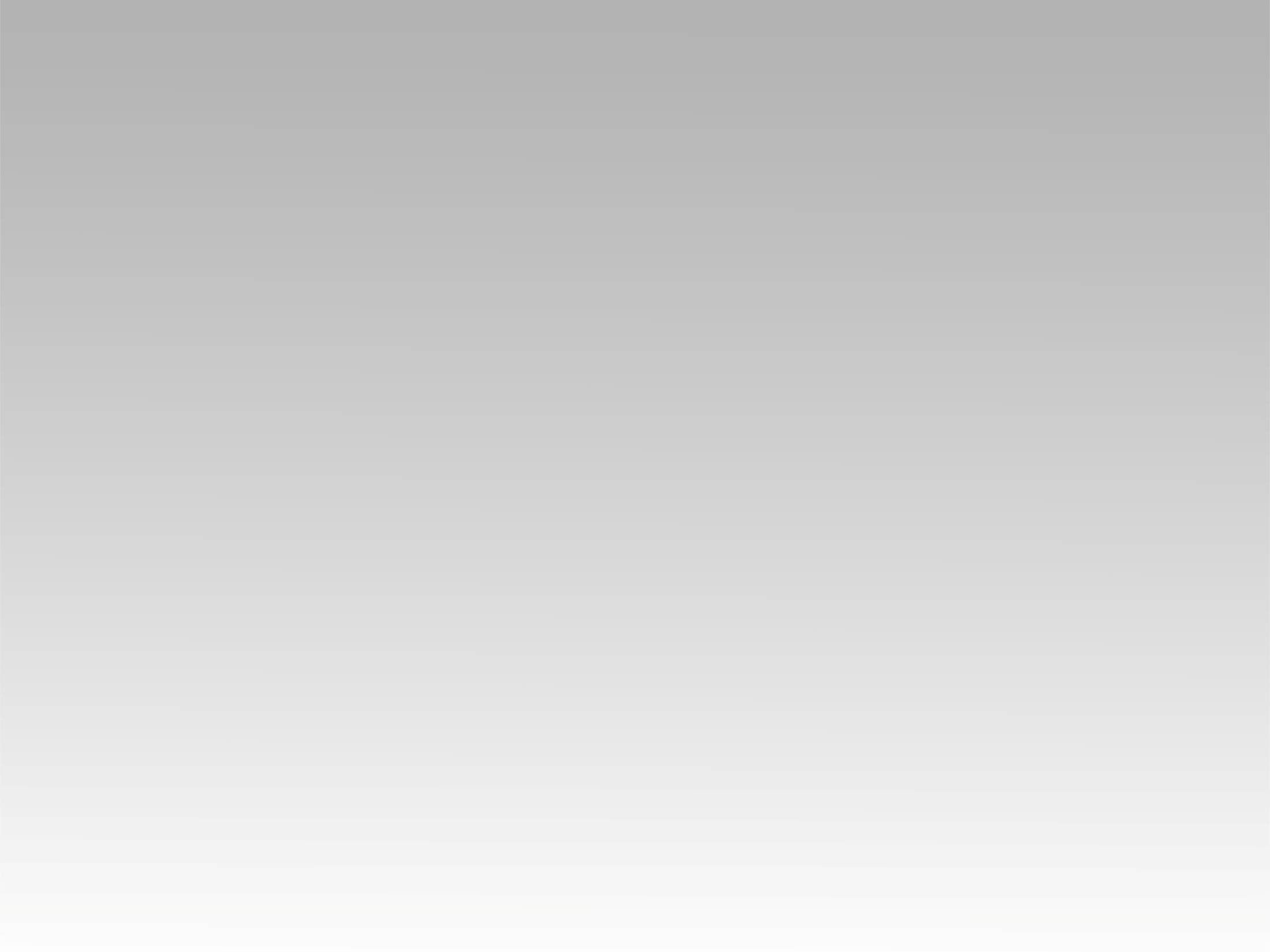 تـرنيــمة
فلا تكون إلا فرحاً
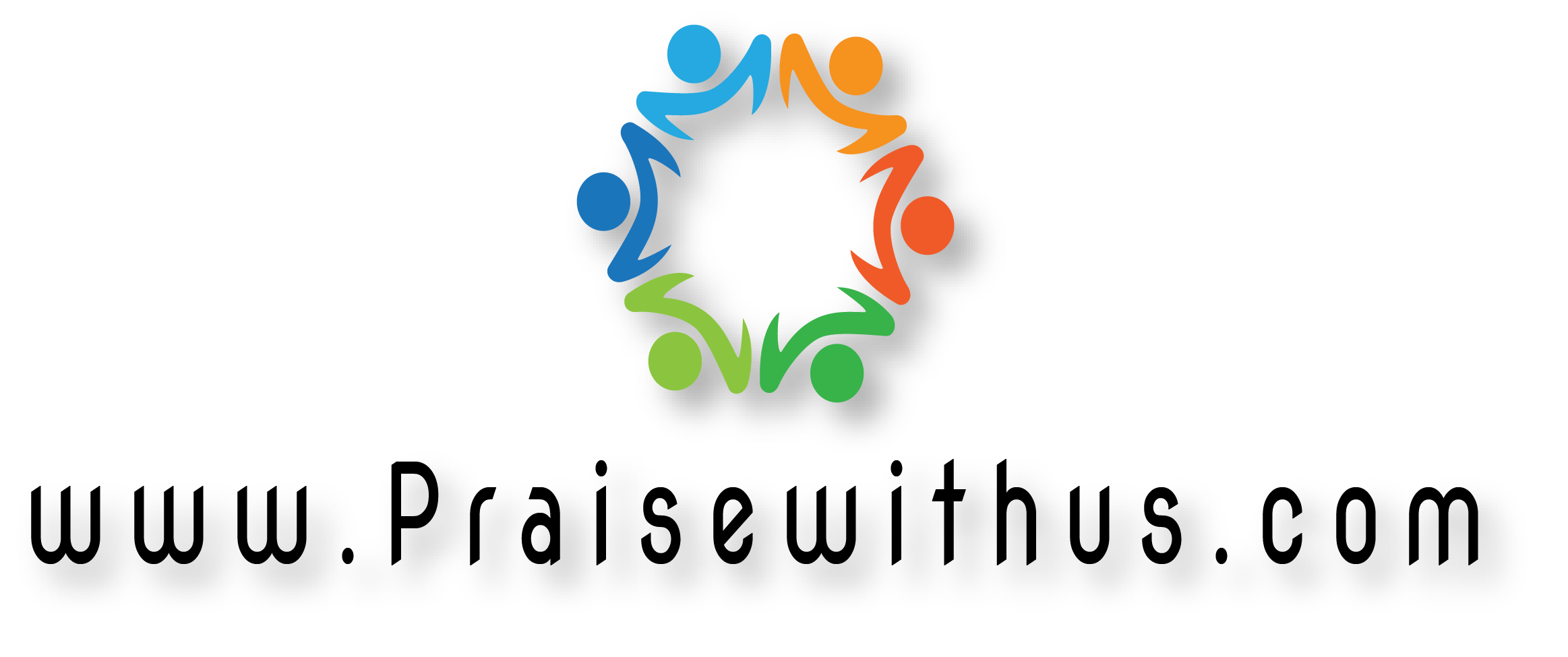 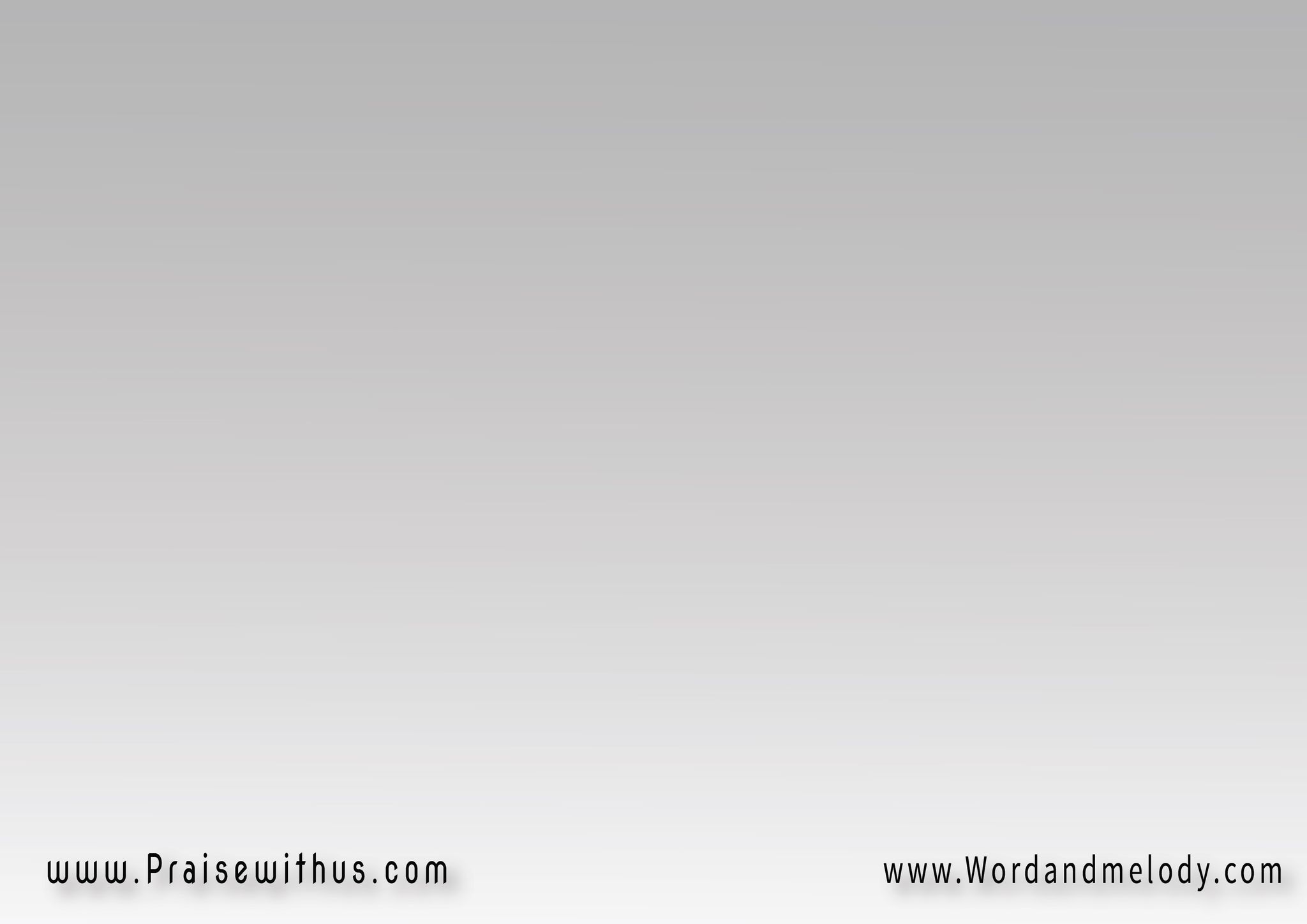 1-
لا أفراح ولا تعزيات 
ولا قلب يدوق إنتصارات
ولا حياة من بعد ممات 
إلا في قرب يسوع
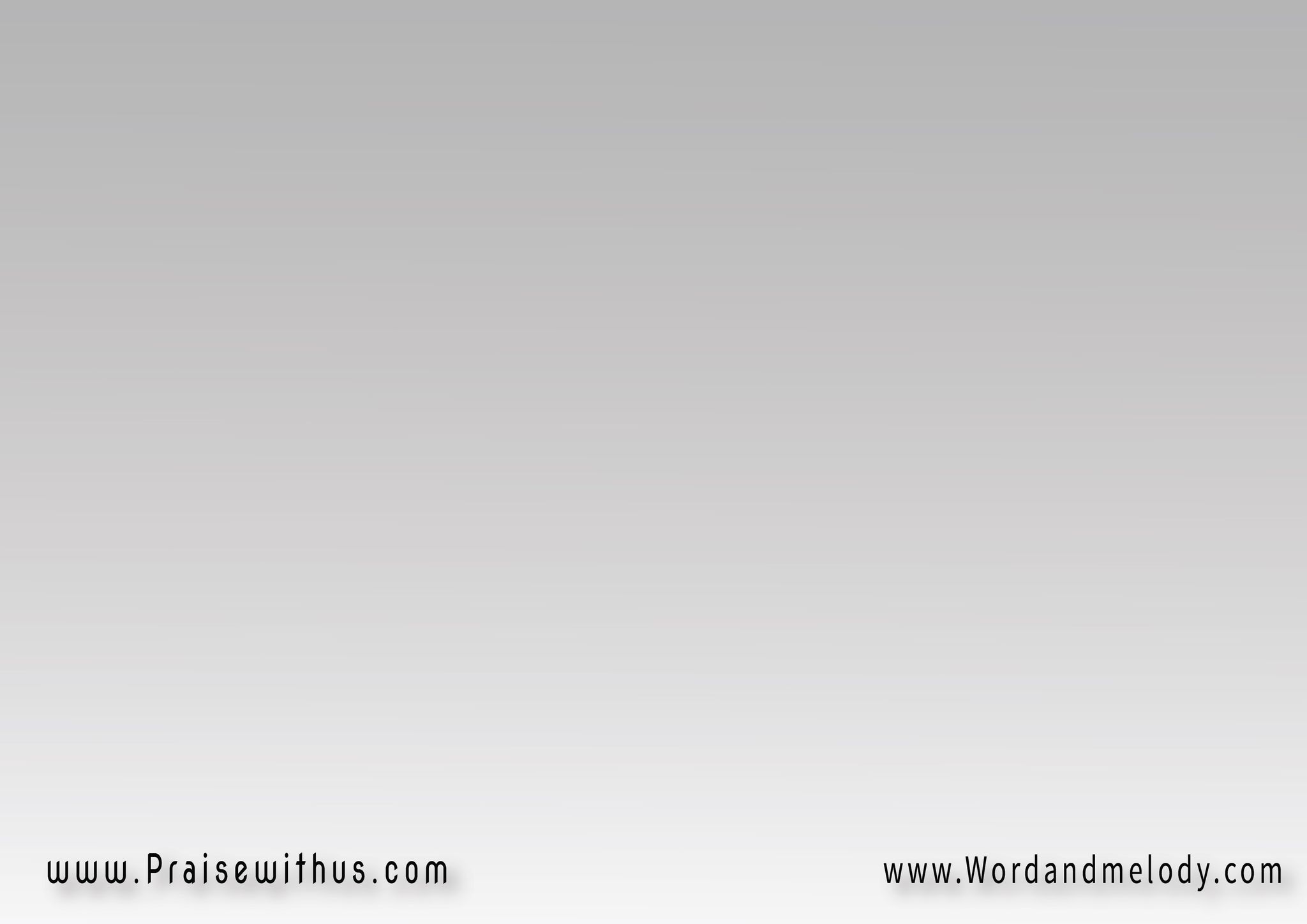 من غيره الأفراح أكاذيب 
ومعه الأحزان بتغيب
والقلب في قربه بيطيب 
مهما أن كان موجوع
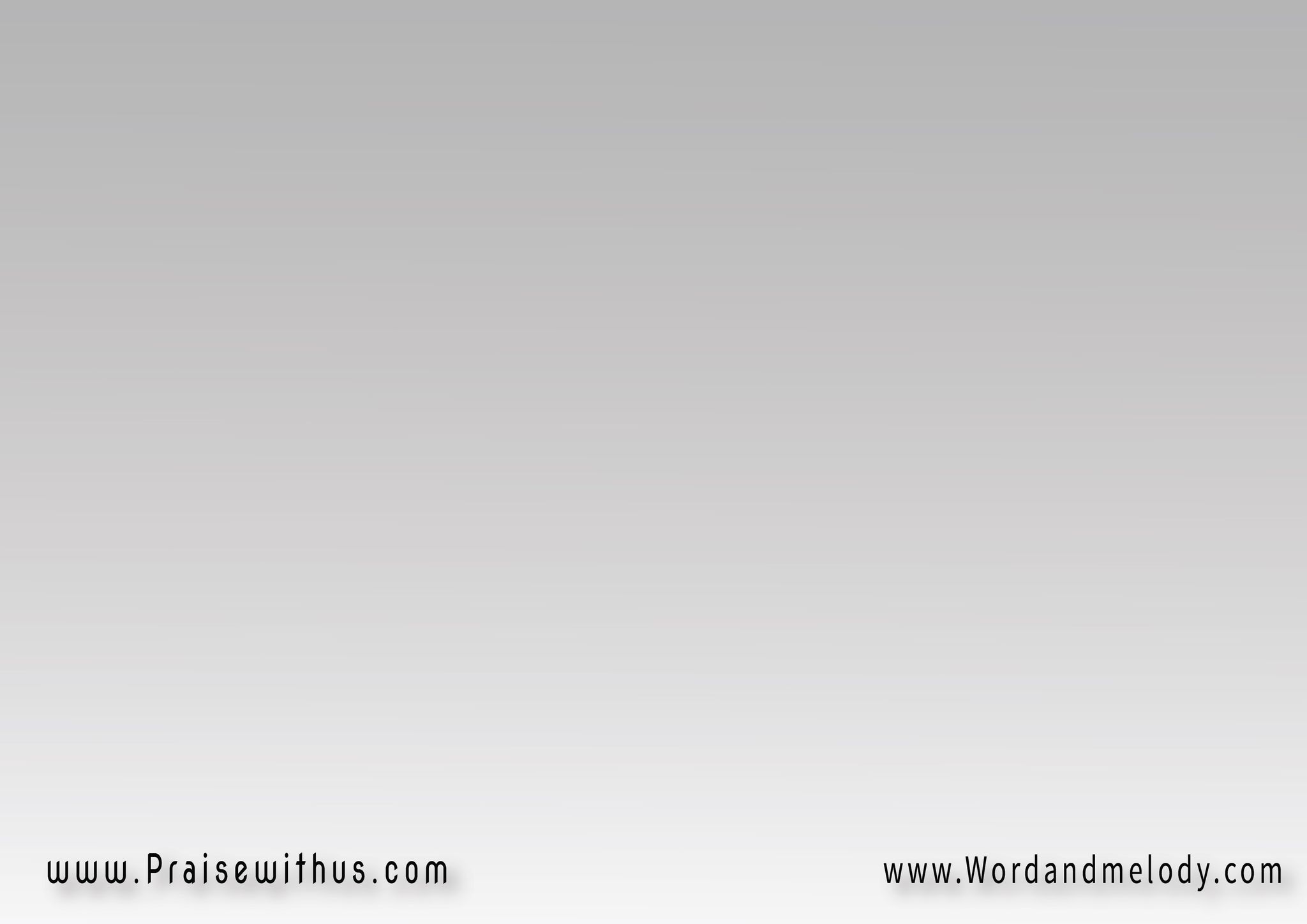 القرار:
ده الوعد اللي تملي ناصرني
 فلا تكون إلا فرحًا
مش هأسمح أحزان تكسرني 
فلا أكون إلا فرحا
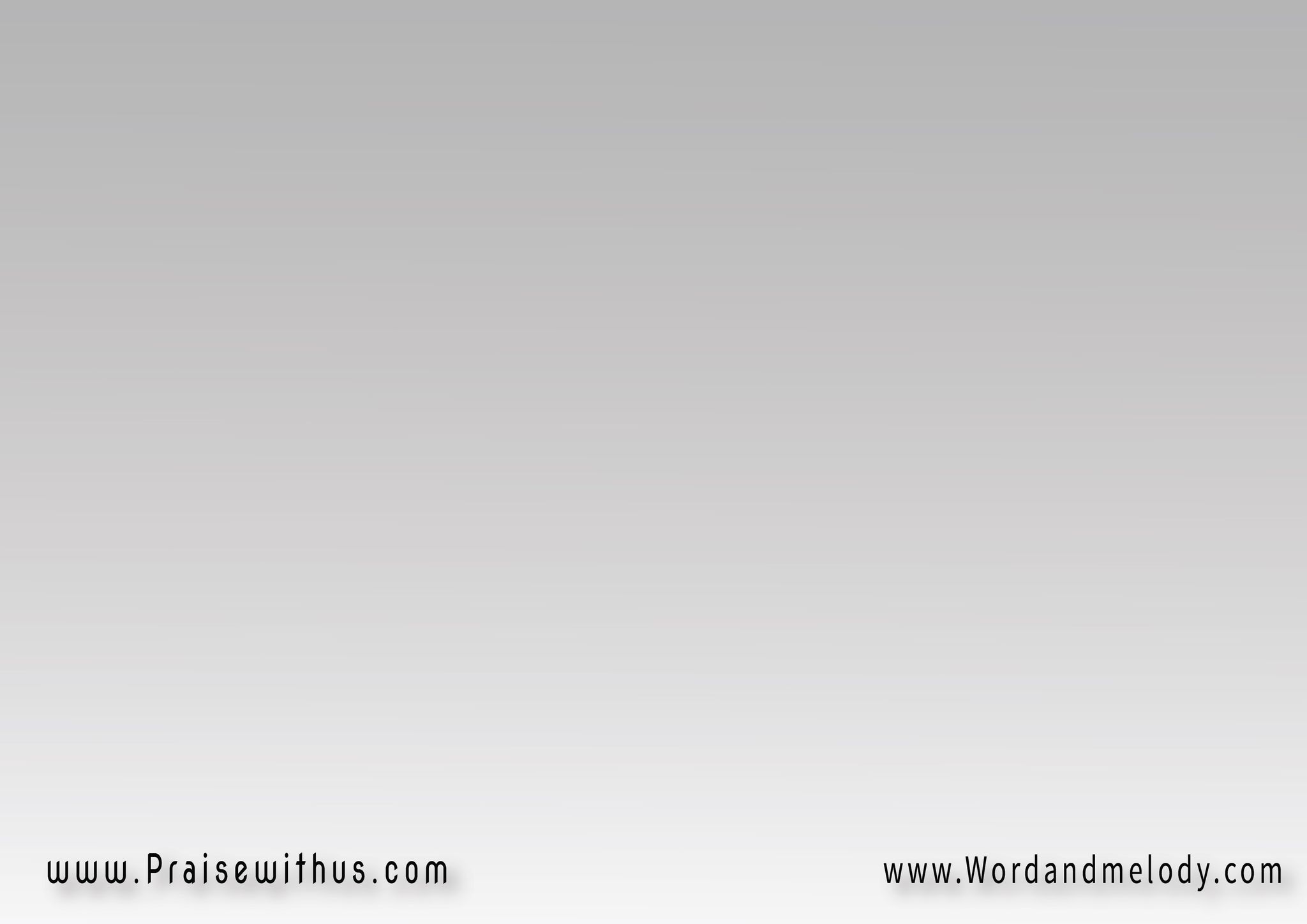 2-
مهما قابلت صعاب وآلام 
بالروح فيا فرح وسلام
دي حقيقة مش بس كلام 
للي يعيش وياه
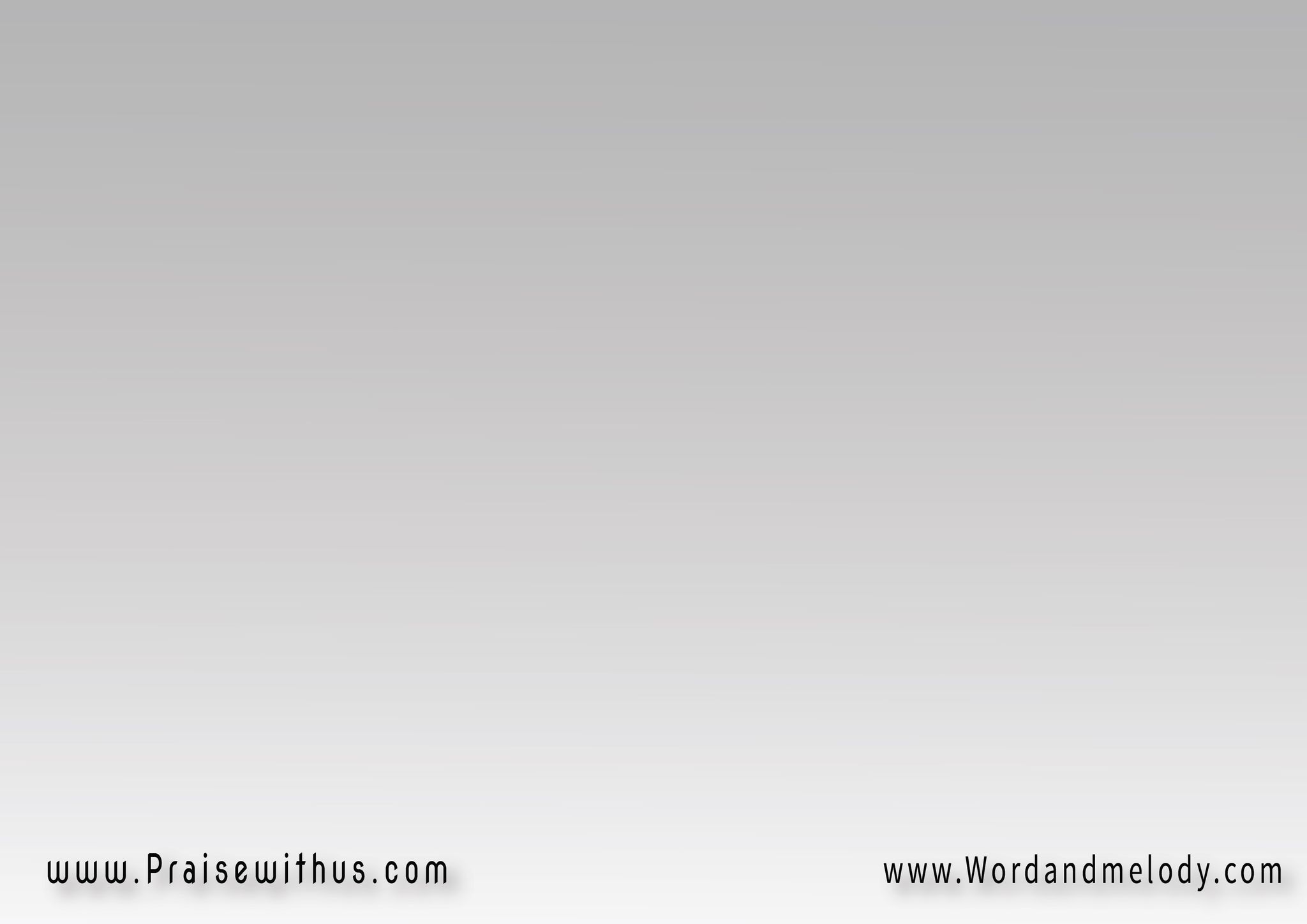 الناس تشكي مر الحال 
وأنا في قلبي فرح متشال
وبعدي في نفس الأحوال 
لكن وأنا في حماااه
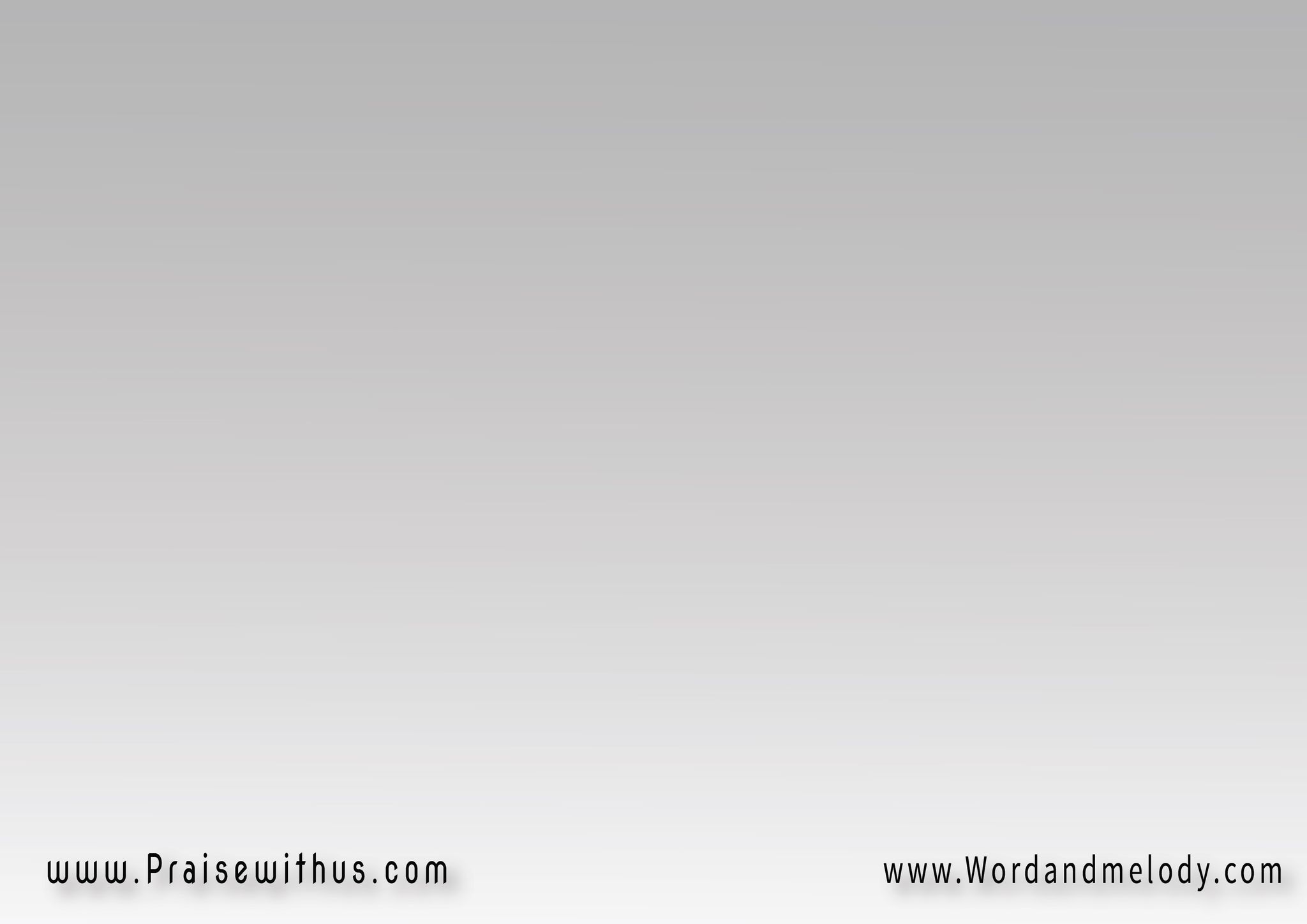 القرار:
ده الوعد اللي تملي ناصرني
 فلا تكون إلا فرحًا
مش هأسمح أحزان تكسرني 
فلا أكون إلا فرحا
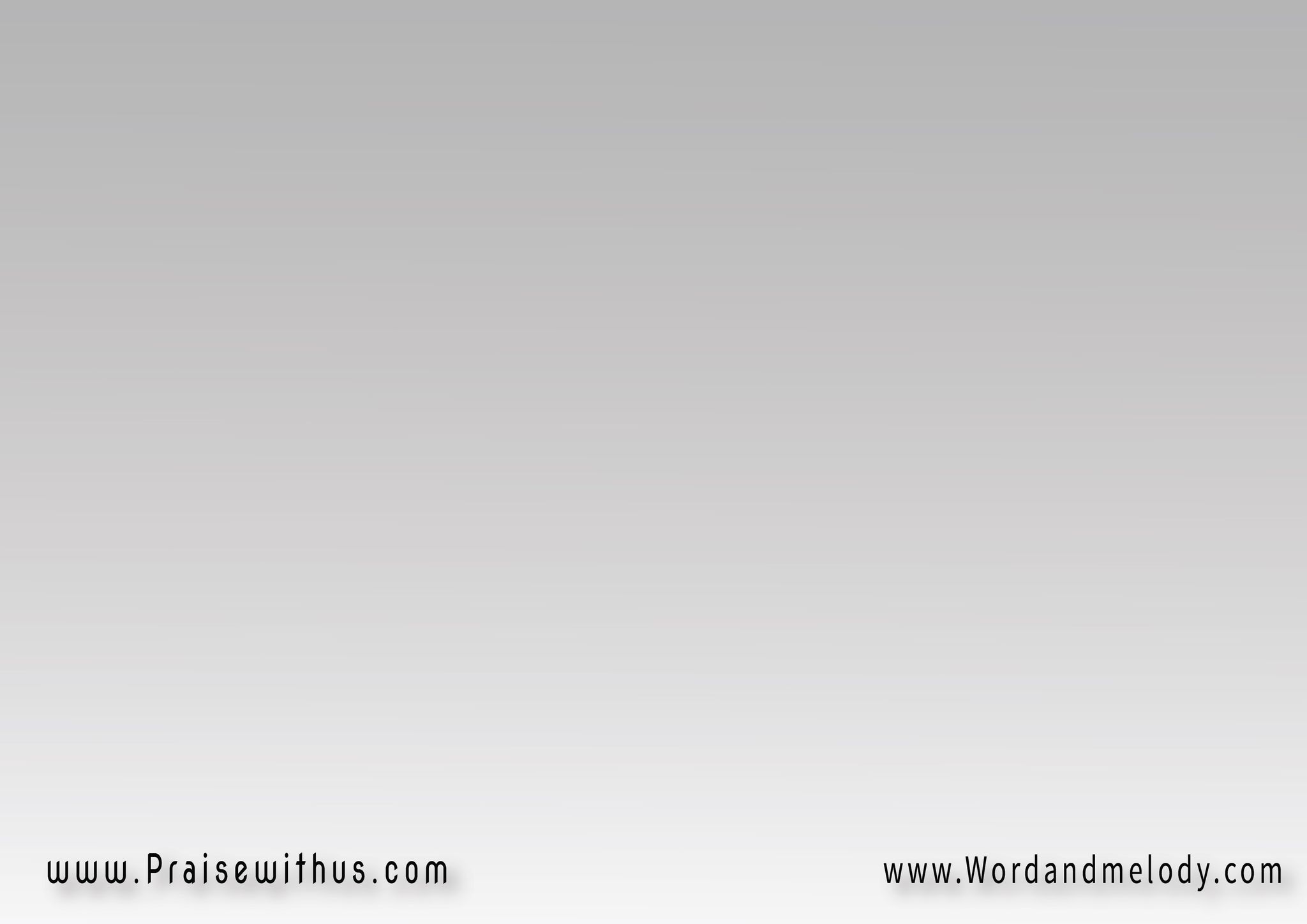 3-
مش رابط فرحي بظروف 
يهرب لما يصيبني الخوف
أنا فرحي أساسه معروف 
ده إله الافراح
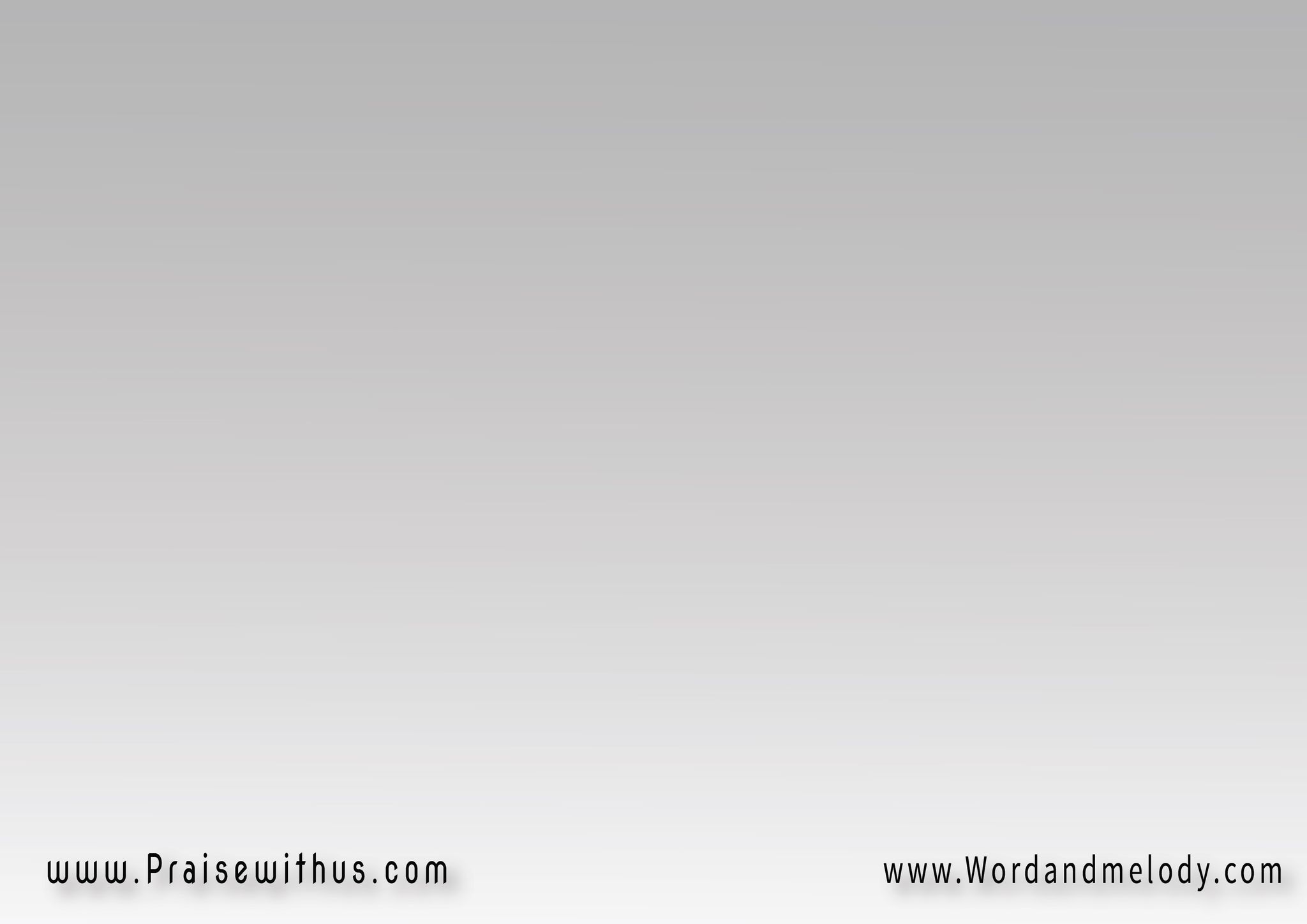 فرحان هنا ع الأرض معاه وهايكمل فرحي في سماه
لما أعيش على طول وياه 
ولا حزن ولا جراح
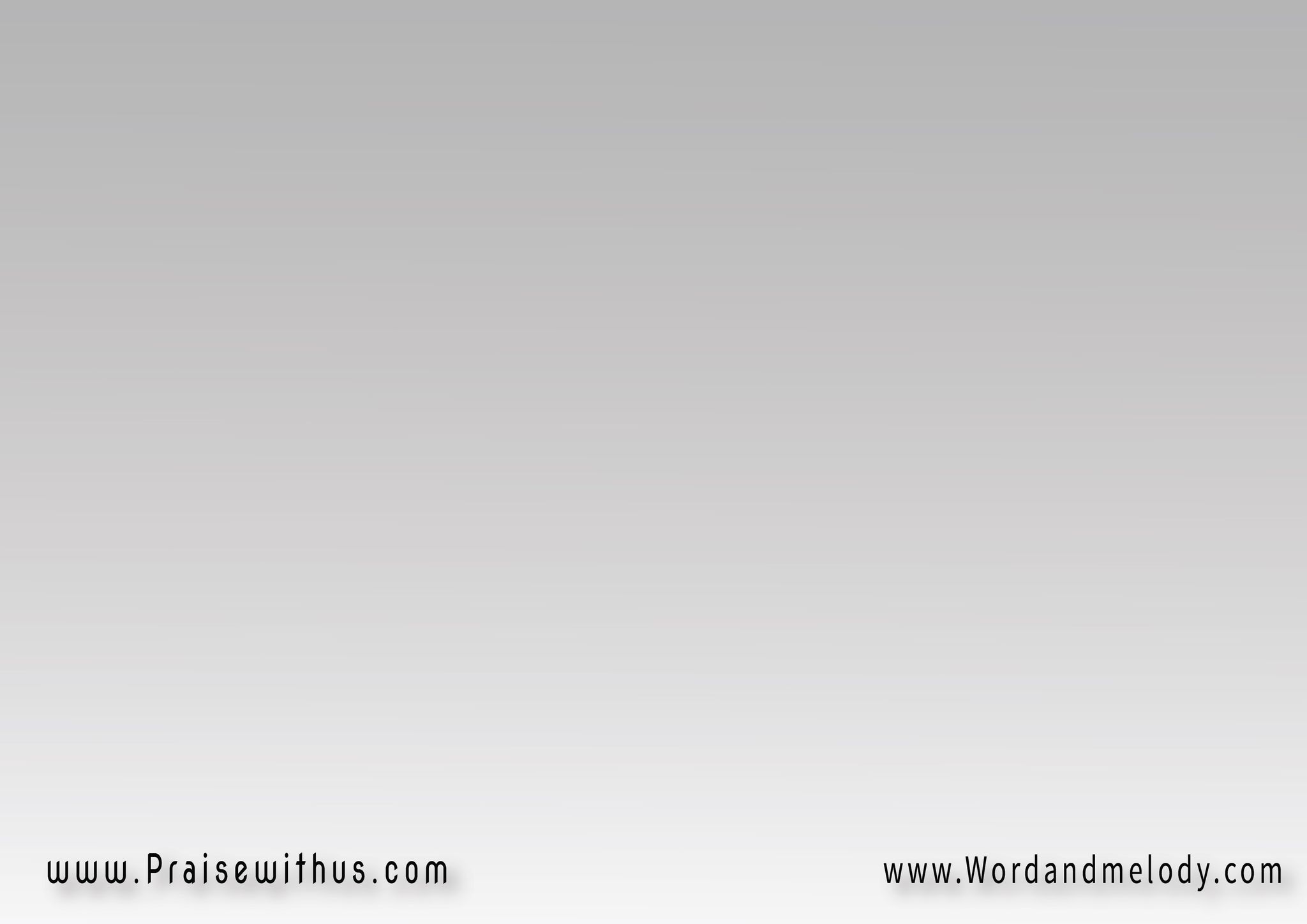 القرار:
ده الوعد اللي تملي ناصرني
 فلا تكون إلا فرحًا
مش هأسمح أحزان تكسرني 
فلا أكون إلا فرحا
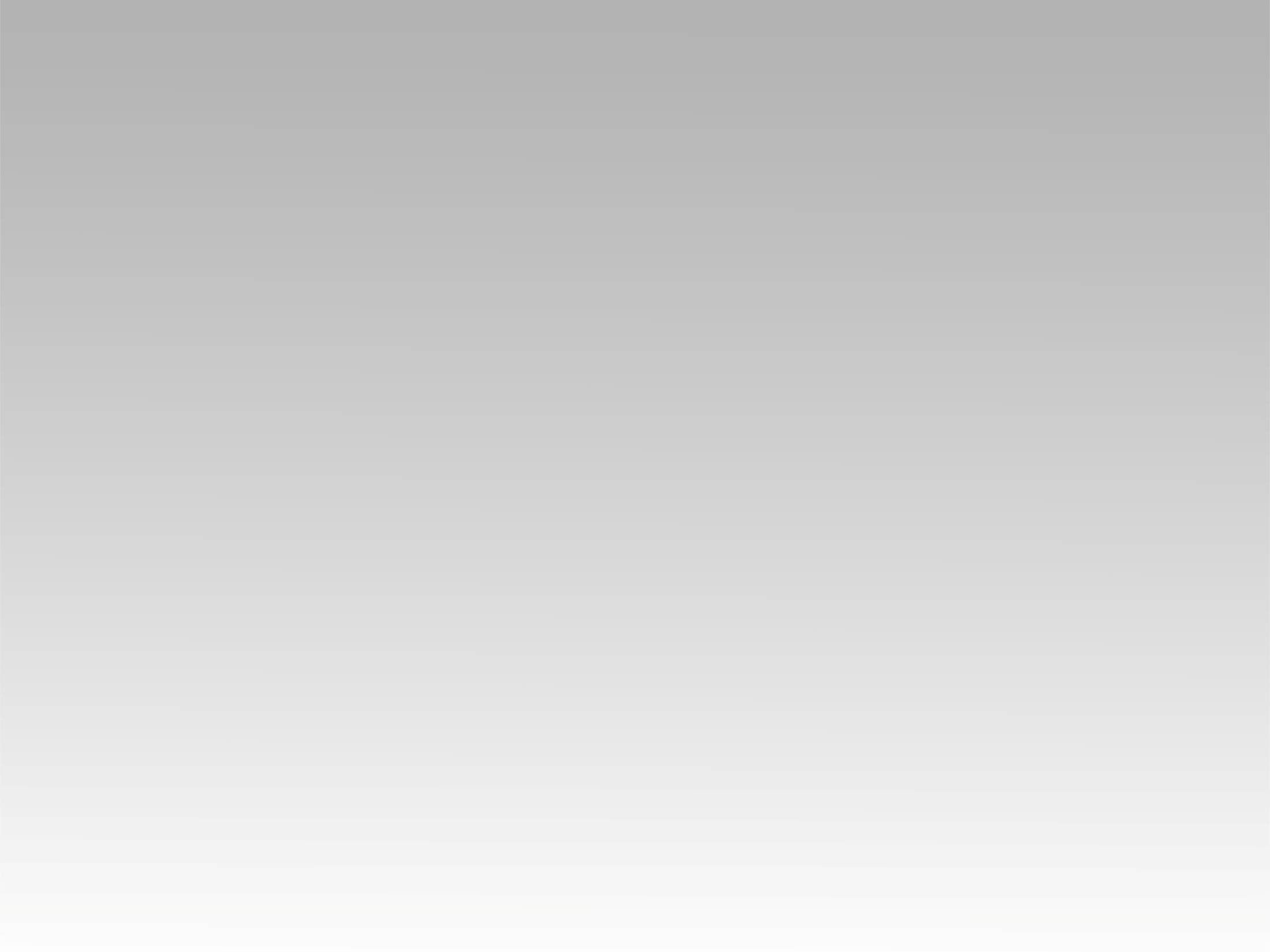 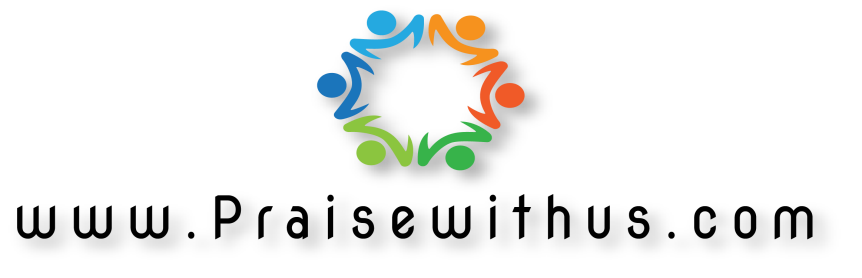